The health & wellness Division is here for you!
[Speaker Notes: All of Wellness is here to support you! Call or check out their individual websites for more information.]
Introduction to CAPs
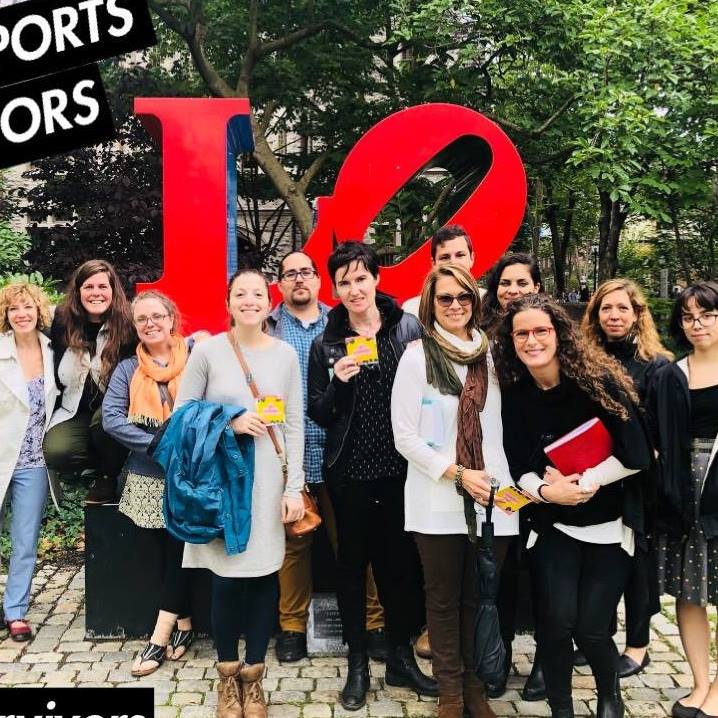 Highly trained, diverse staff with various identities and specialties
Multicultural counseling that is inclusive and strives to support our diverse student community
Short-term care
Services are free & confidential
[Speaker Notes: -CAPS has highly trained and diverse professionals and we strive to provide a safe and affirming space for all students. 
-We offer short-term care that is tailored to fit each student’s unique needs
-Our services are free and confidential]
Services at CAPS
Services are now provided virtually with a small in-person presence.
[Speaker Notes: CAPS also offers many services that are now being offered virtually.]
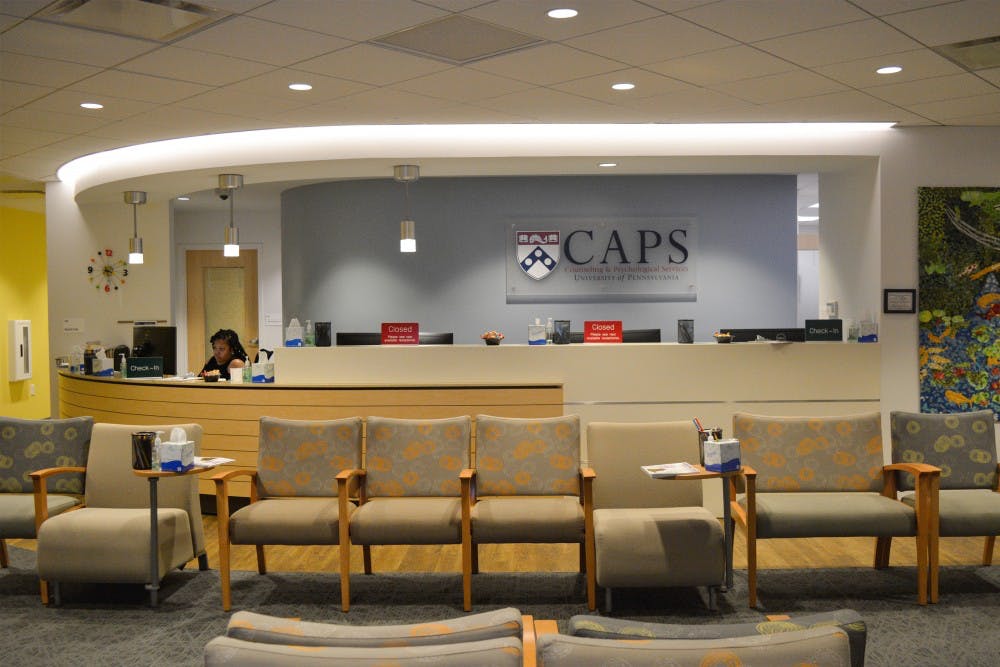 Call Us:
  215-898-7021(24/7)

Come In: 
3624 Market Street
First Floor, West
*Check website for  updates on hours & policies
How to access caps
[Speaker Notes: -During these virtual times, you can access CAPS by calling our main number (24/7). If you would like to talk to someone right away, press #1. If you want to make an appointment for teletherapy, press 2. 
-Please remember, we are always available for urgent needs. 
-Please continue to check out website for updates on hours and policies.]
concerned about Someone else?
[Speaker Notes: CAPS is always here to consult with you 24/7]
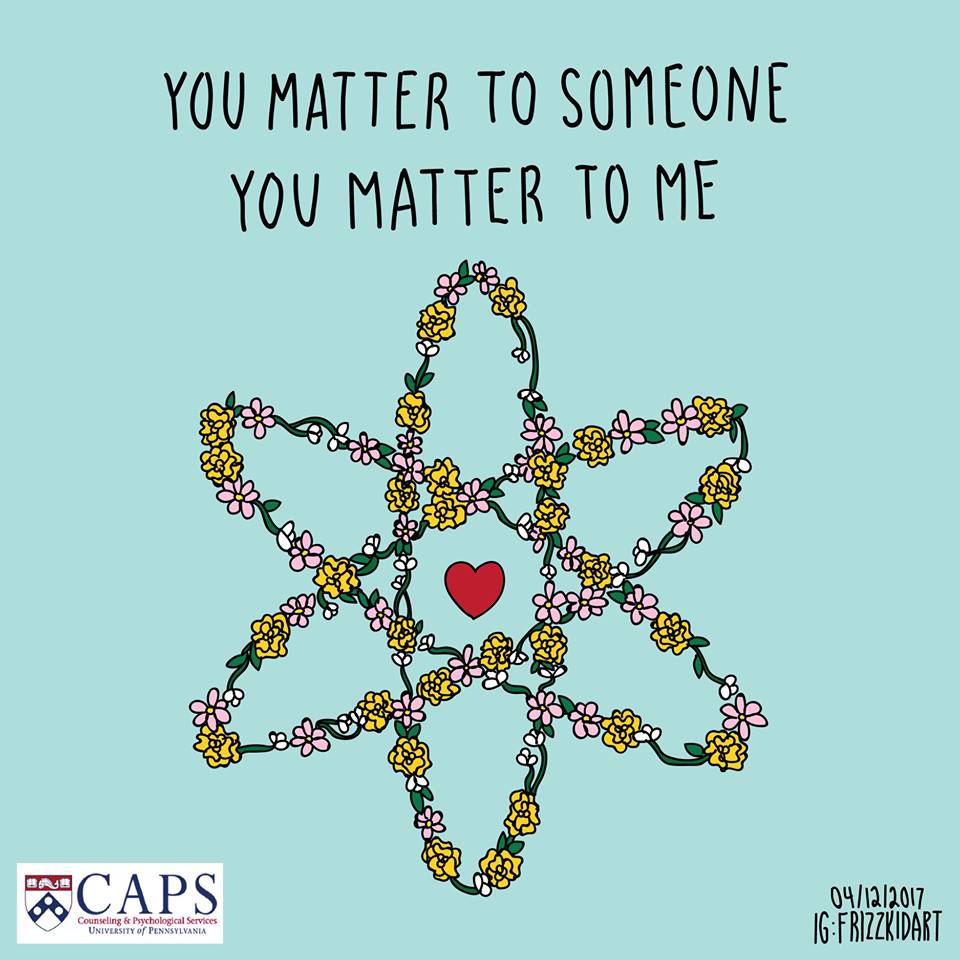 A caring community
Check in and care for one another
[Speaker Notes: Remember to check in and care for one another.]